Work and Energy
What is energy? What is work?
Energy is the ability to do work
Work is the energy transfered by force (using a force to move an object)
Two types of energy
Potential 
Kinetic
Potential energy
Stored energy
Potential to do work
Kinetic energy
Energy of motion
It can be the motion of waves, electrons, atoms, molecules, substances and objects
4 types of potential energy
Chemical energy
Mechanical energy
Nuclear energy
Gravitational energy
5 types of kinetic energy
Radiant energy
Thermal energy
Mechanical energy
Sound
Electrical energy
Chemical energy
Chemical energy is energy stored in the bonds of atoms and molecules. Batteries, biomass, petroleum, natural gas, and coal are examples of stored chemical energy. Chemical energy is converted to thermal energy when we burn wood in a fireplace or burn gasoline in a car's engine.
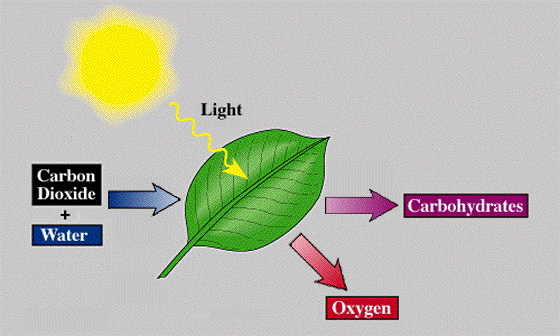 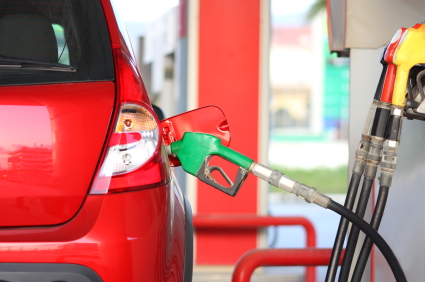 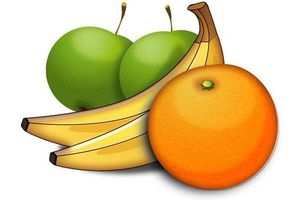 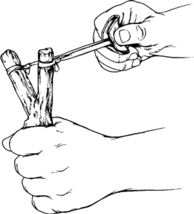 Mechanical energy
Can be potential or kinetic energy
Potential Mechanical energy is energy stored in objects by tension. Compressed springs and stretched rubber bands are examples of stored mechanical energy.
Kinetic Mechanical energy is energy in the movement of objects. Wind is an example of motion energy.
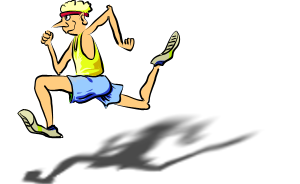 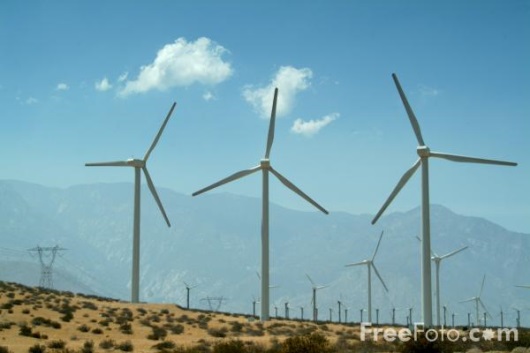 Nuclear energy
Nuclear energy is energy stored in the nucleus of an atom — the energy that holds the nucleus together. Very large amounts of energy can be released when the nuclei are combined or split apart. Nuclear power plants split the nuclei of uranium atoms in a process called fission. The sun combines the nuclei of hydrogen atoms in a process called fusion.
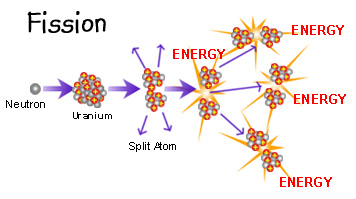 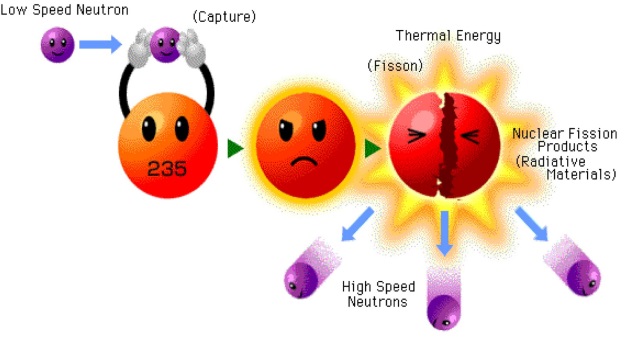 Gravitational energy
Gravitational energy is energy stored in an object's height. The higher and heavier the object, the more gravitational energy is stored. When you ride a bicycle down a steep hill and pick up speed, the gravitational energy is being converted to motion energy.
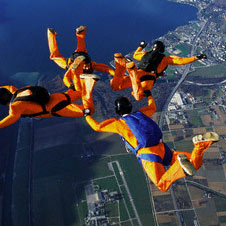 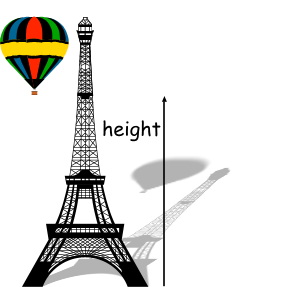 Radiant energy
Radiant energy is electromagnetic energy that travels in transverse waves. Radiant energy includes visible light, x-rays, gamma rays and radio waves. Light is one type of radiant energy. Sunshine is radiant energy, which provides the fuel and warmth that make life on Earth possible
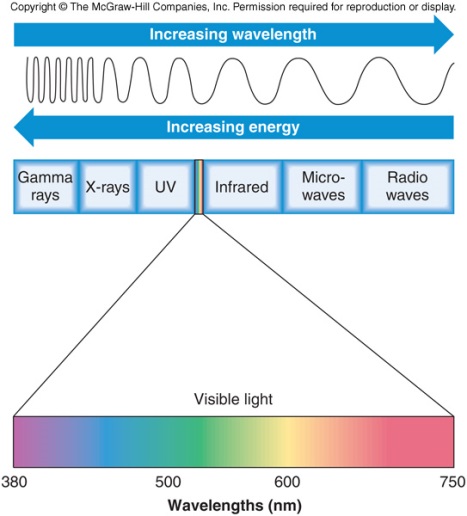 Thermal energy
Thermal energy, or heat, is the vibration and movement of the atoms and molecules within substances. As an object is heated up, its atoms and molecules move and collide faster. Geothermal energy is the thermal energy in the Earth
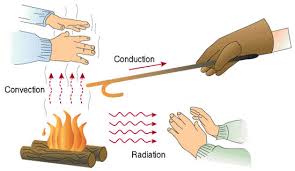 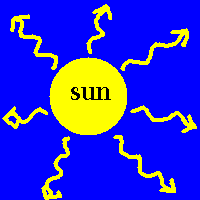 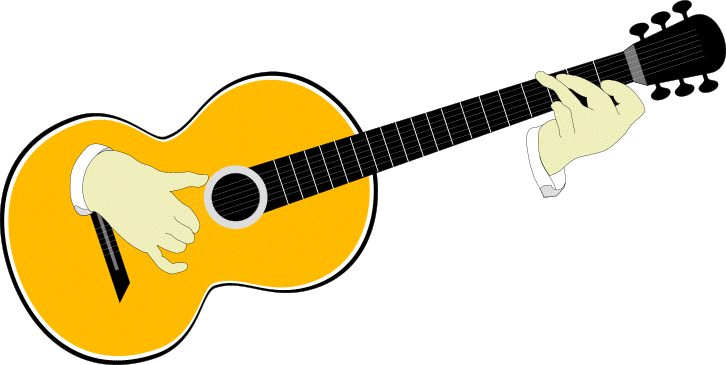 Sound
Sound is the movement of energy through substances in longitudinal (compression/rarefaction) waves. Sound is produced when a force causes an object or substance to vibrate — the energy is transferred through the substance in a wave. Typically, the energy in sound is far less than other forms of energy.
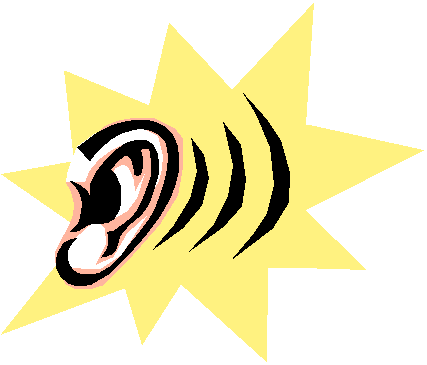 Electrical energy
Electrical energy is delivered by tiny charged particles called electrons, typically moving through a wire. Lightning is an example of electrical energy in nature, so powerful that it is not confined to a wire
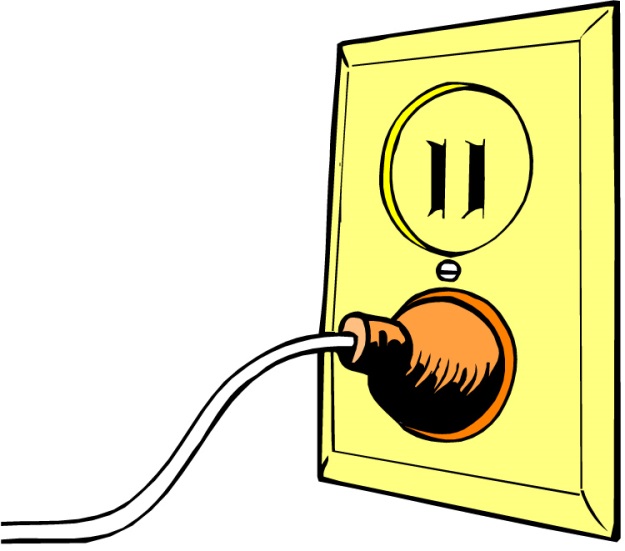 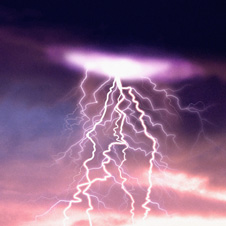 Laws of energy
Conservation of energy
Energy is neither creted nor destroyed. When we use energy, it doesn´t disappear; we change it from one form of energy to another
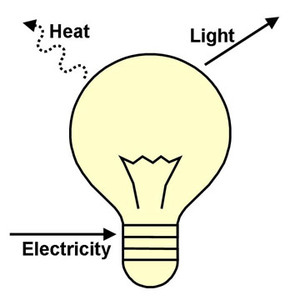 Examples
1- Electrical energy from toaster  heat energy
2- Radiant energy from the sun  electrical energy
3- Chemical energy from the food we eat  mechanical energy (running or walking)